Abeceda hackathona
Iva Ćužić, Sveučilište u Mostaru
Snježana Damjanović, Školski centar fra Martina Nedića, Orašje
CUC2023 –  Era digitalne zrelosti, Rovinj 26. 4.- 28. 4. 2023.
Hackathon
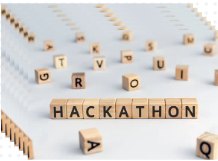 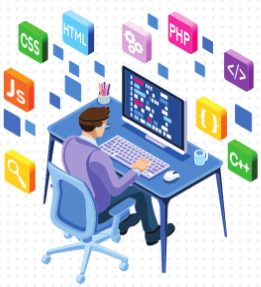 Teme hackathona: zdravstvo, obrazovanje i ekologija.
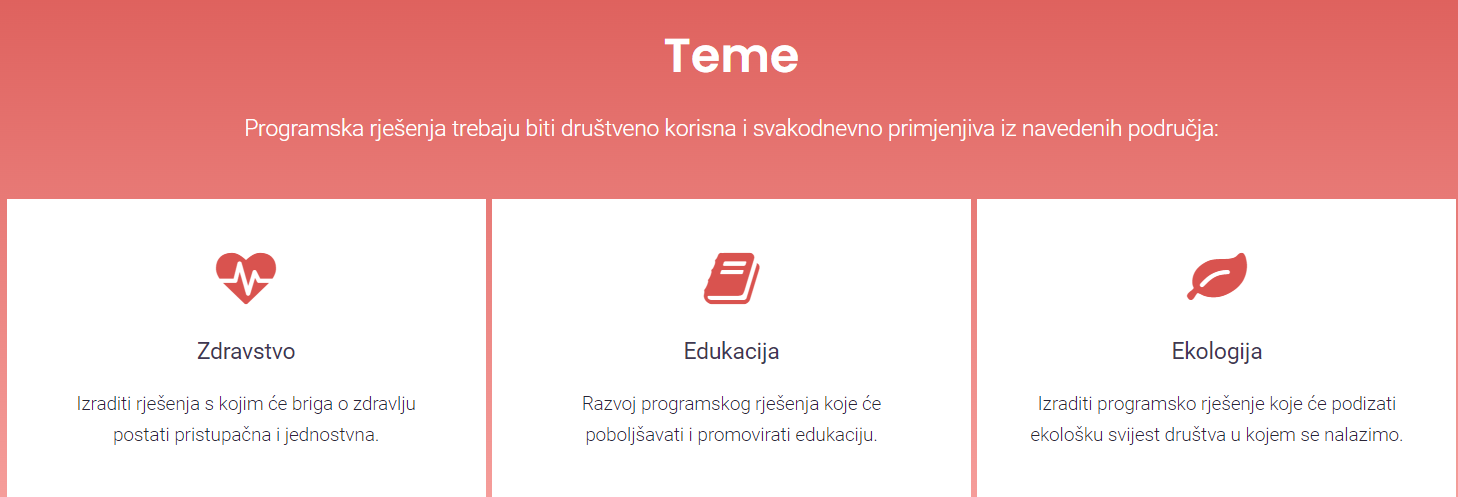 Izvor: https://hackathon.sum.ba
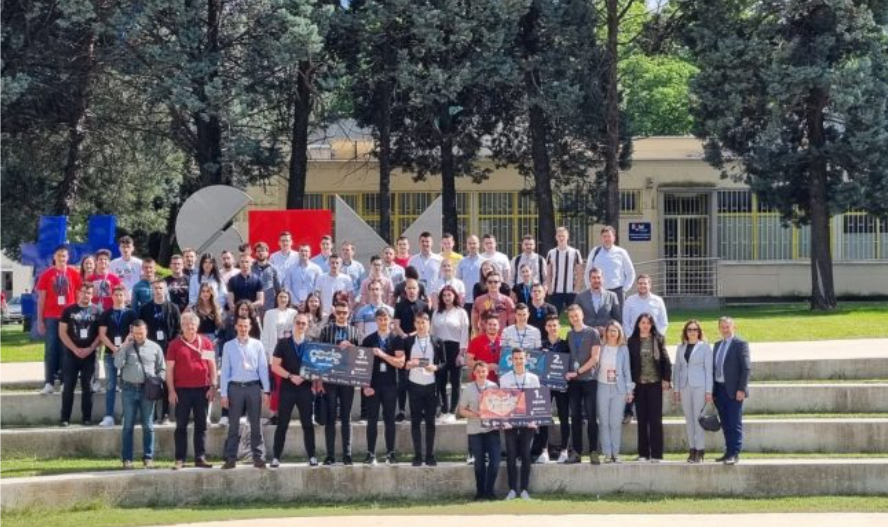 Stručni žiri i nagrade.
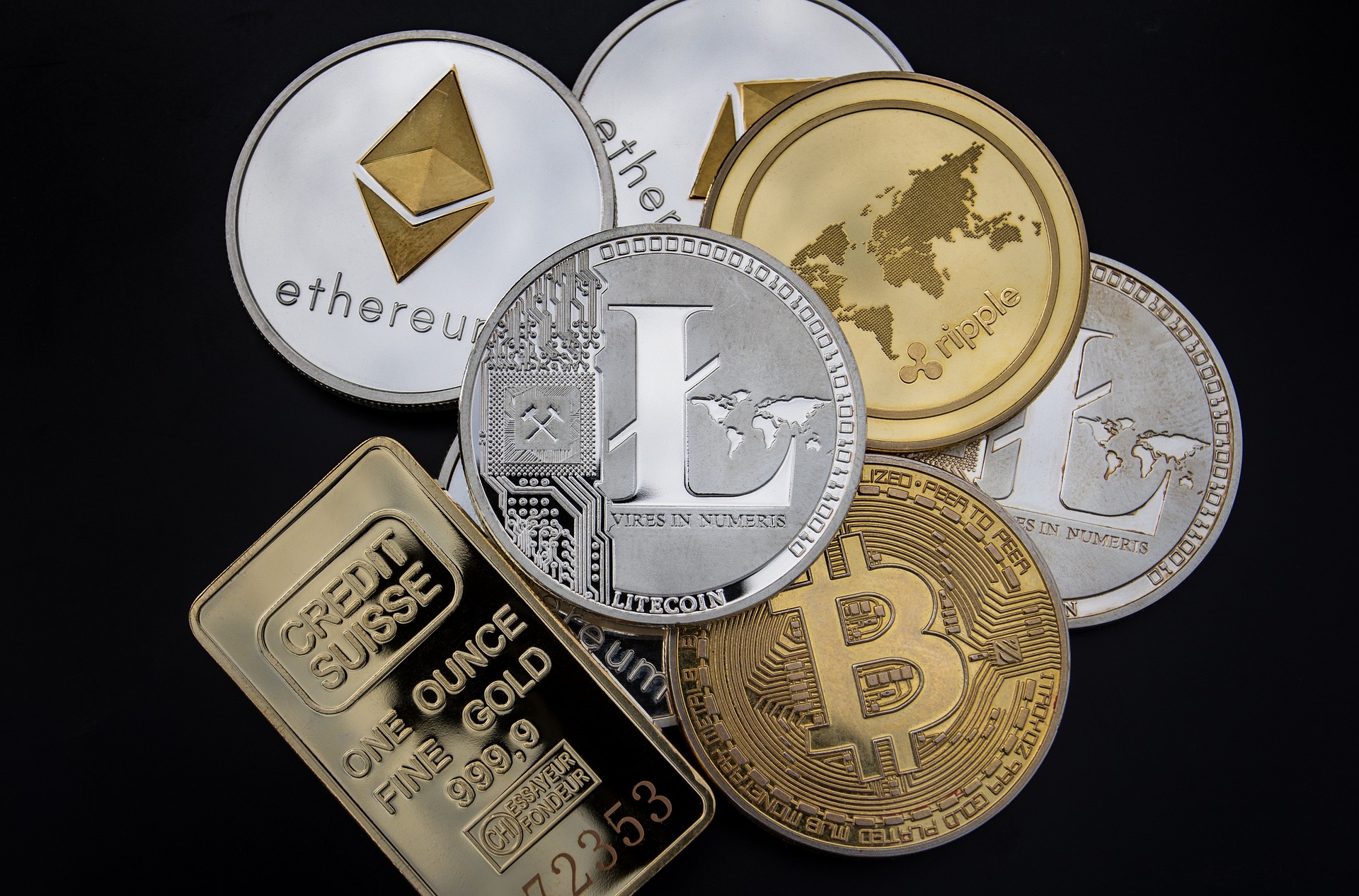 Iz kuta nastavnika
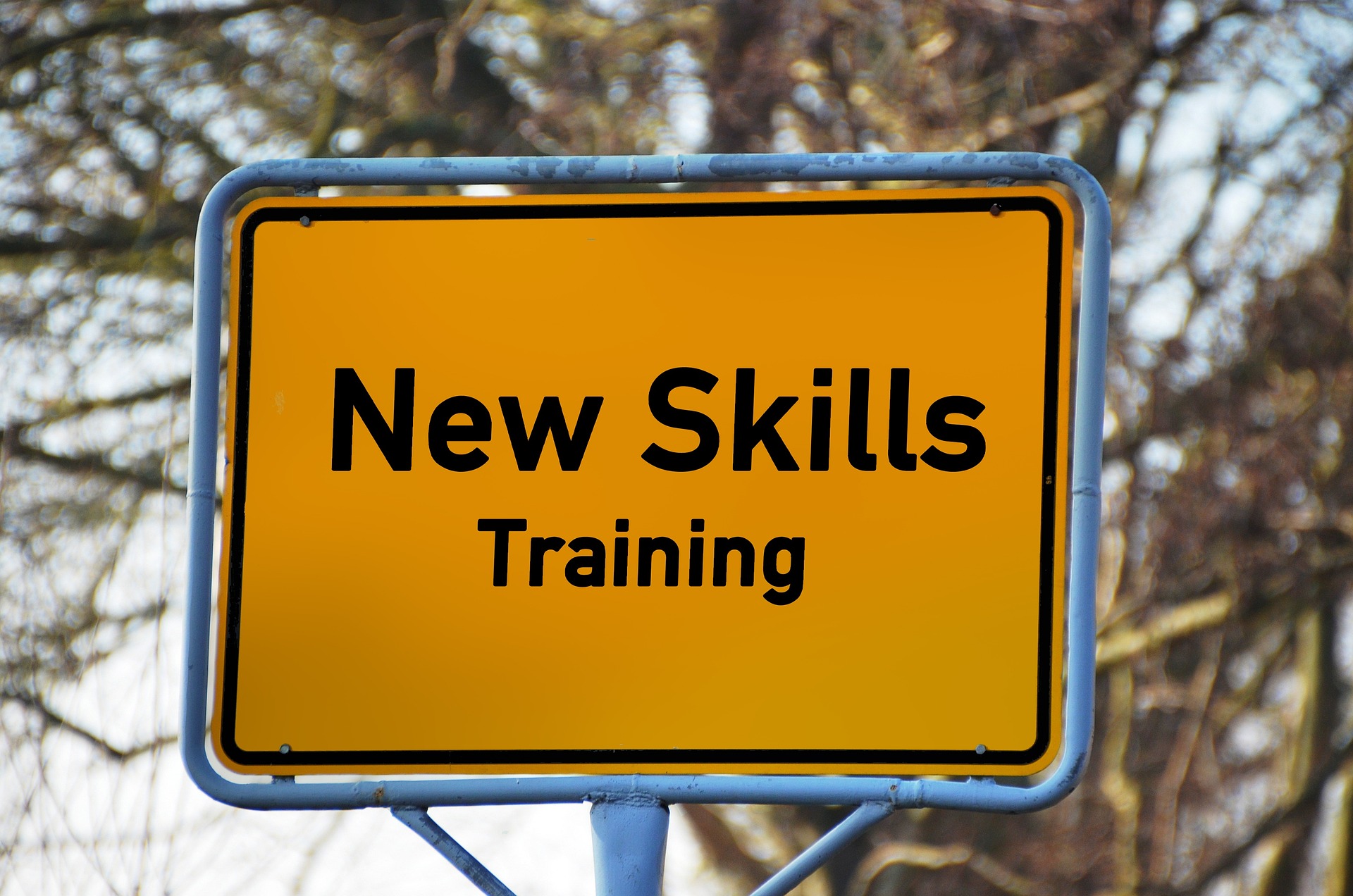 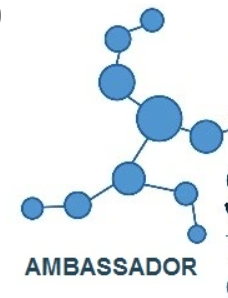 Digitalni plastenik
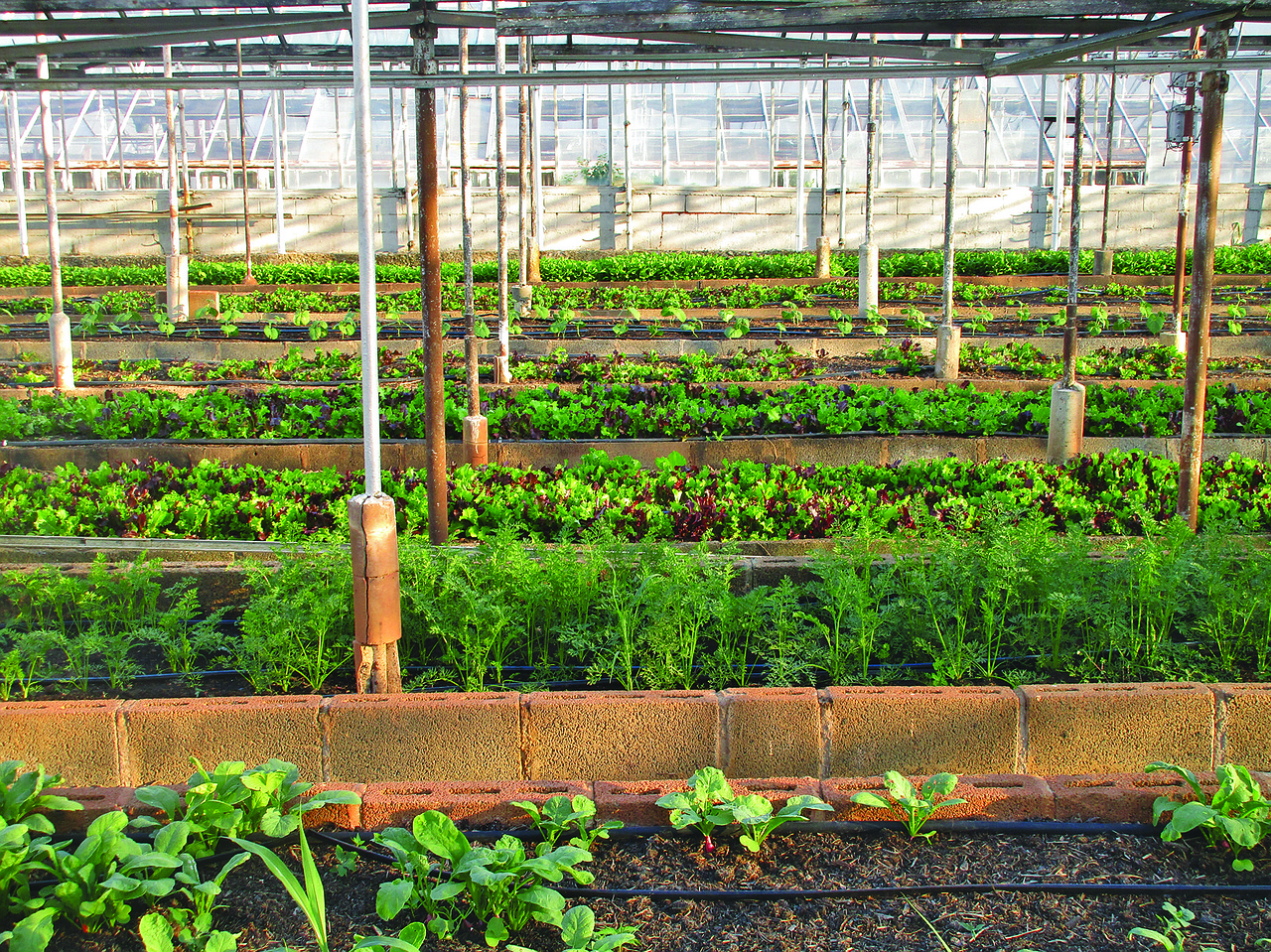 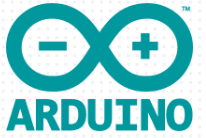 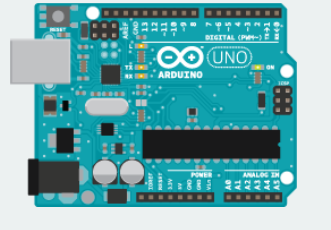 Digitalni plastenik
https://youtu.be/ctySF-ufeXo
Istražite o hackathonu
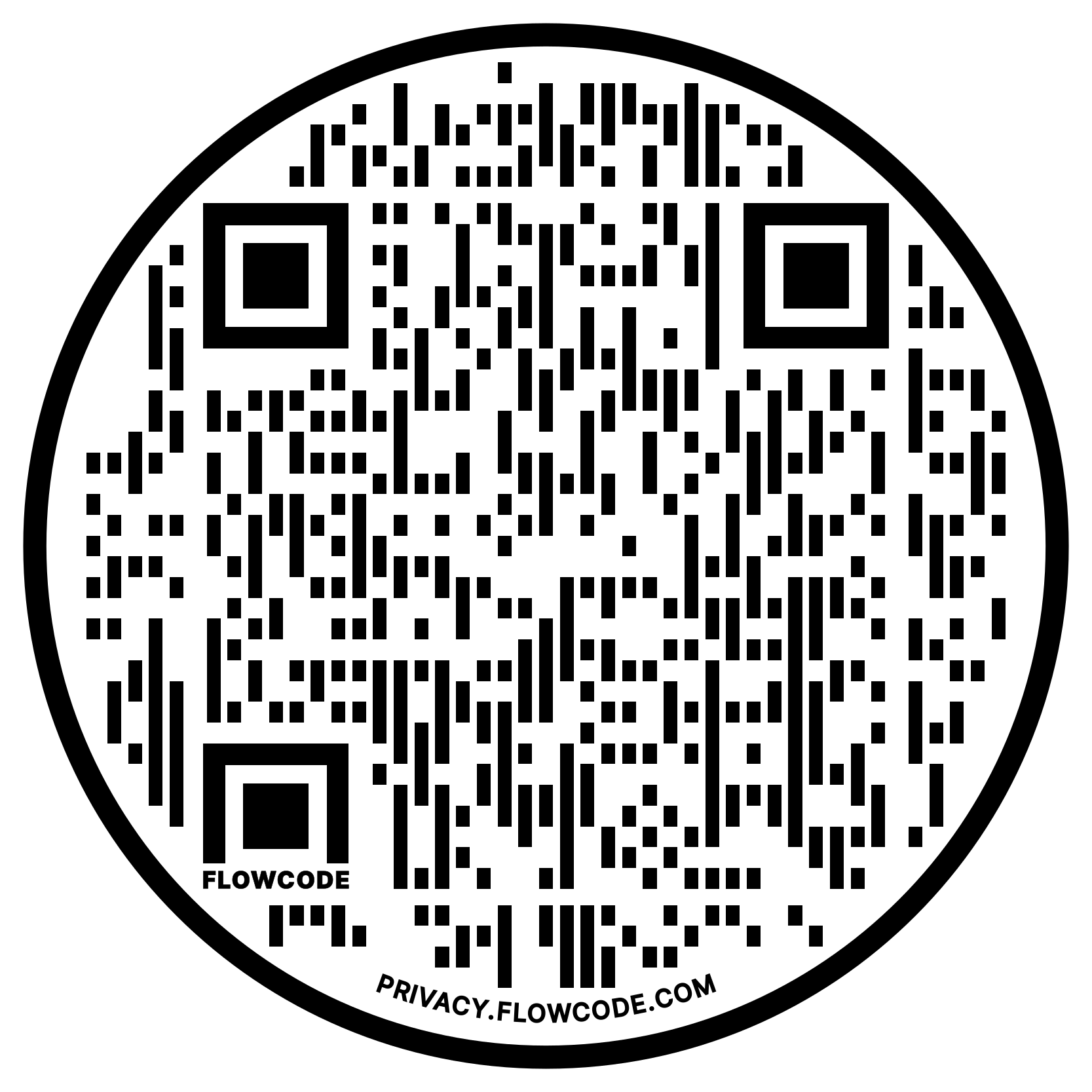 Pitanja?
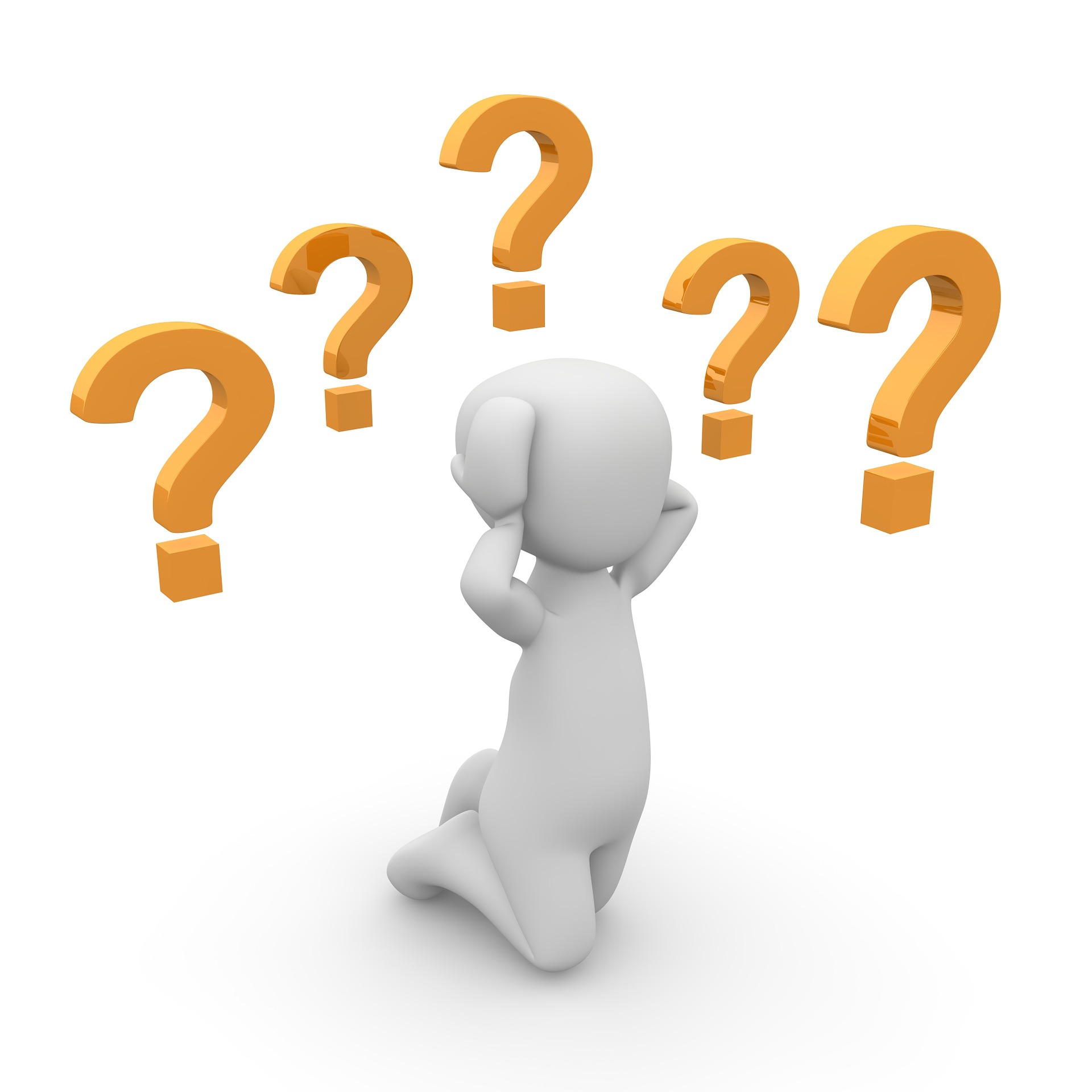 Hvala na pažnji!
Iva Ćužićiva.cuzic@sum.ba

Snježana Damjanovićsnjezana.damj@gmail.com
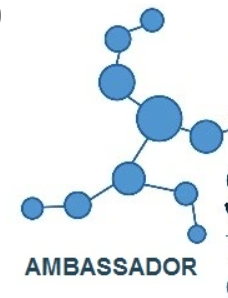 Izvori fotografija: pixabay.com, canva.com